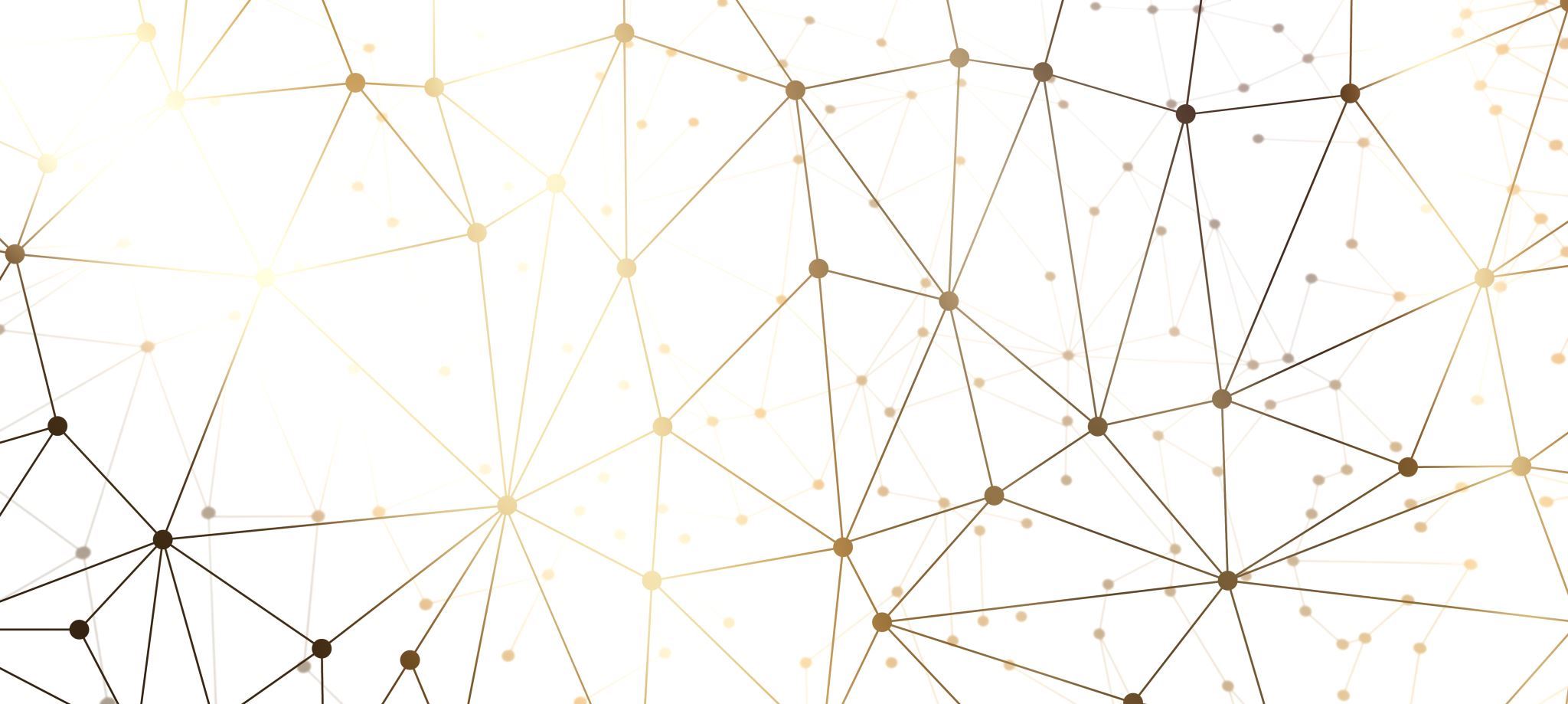 EXAMINATION AND DIAGNOSIS PRESENTED BY MARWA
Case 1
A 28 years old multigravida at 33 Weeks gestation comes  to the office stating she has not felt  her baby  move for 24 hours . A previous 18  weeks sonogram showed a single fetus  with grossly normal anatomy. You are unable to find fetal cardiac activity on  US.
1- What are the points from the history that  make you concern that she may has still birth?
2- How to evaluate   this patient?
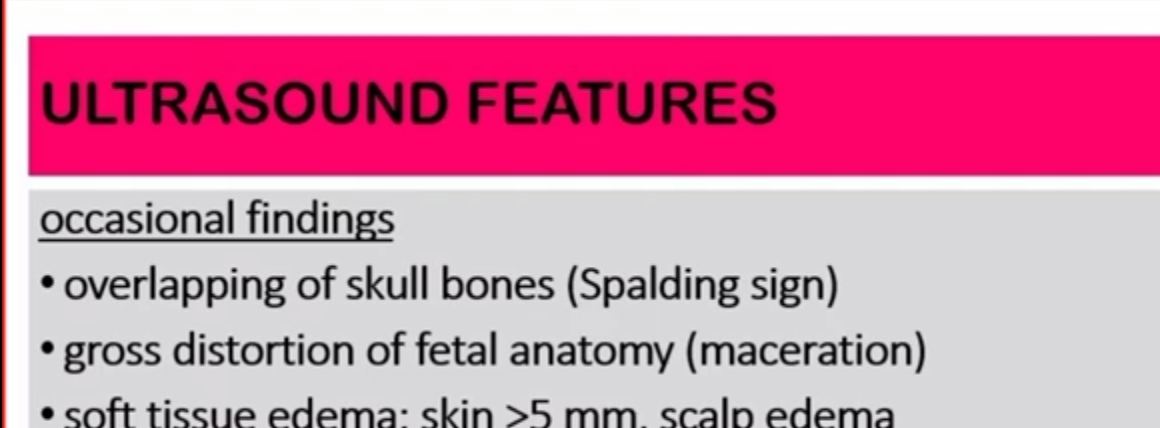 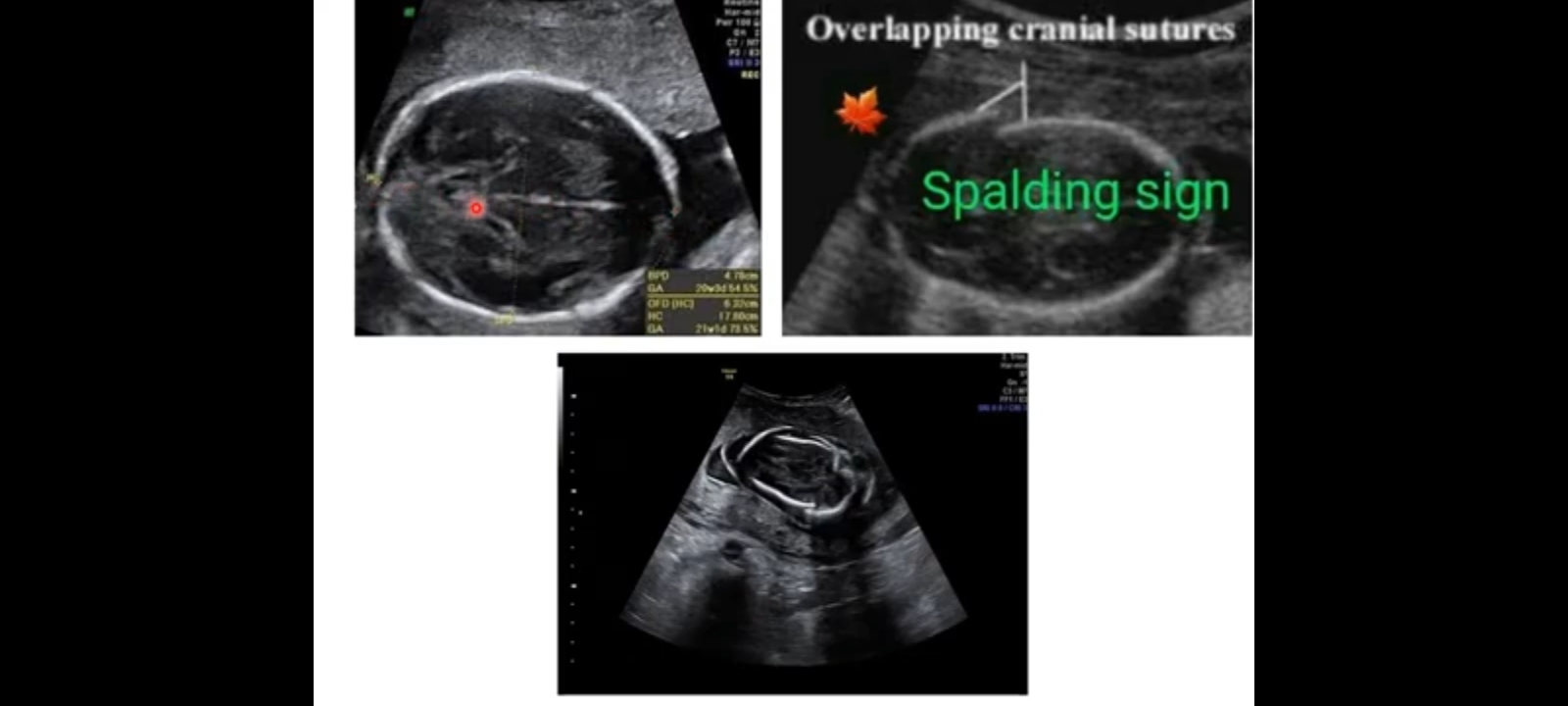 Maternal Examination and investigation
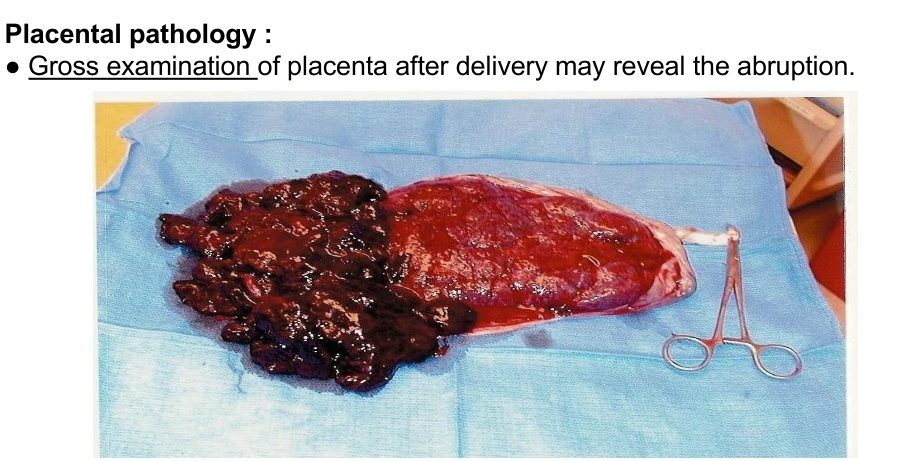 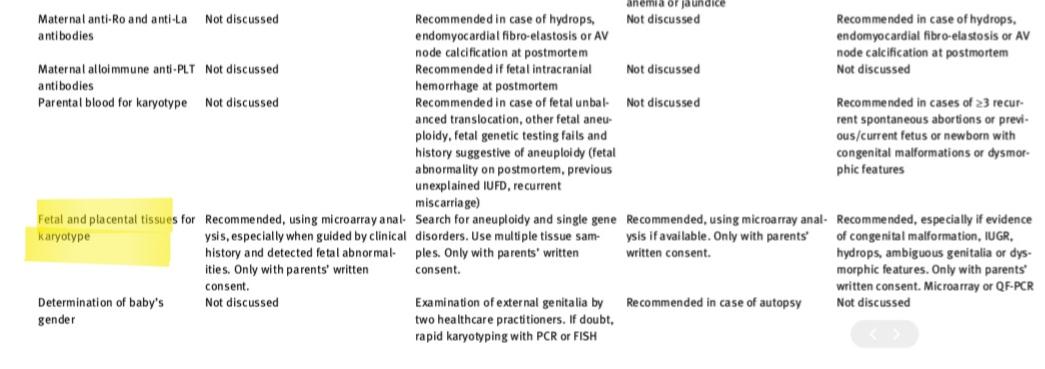 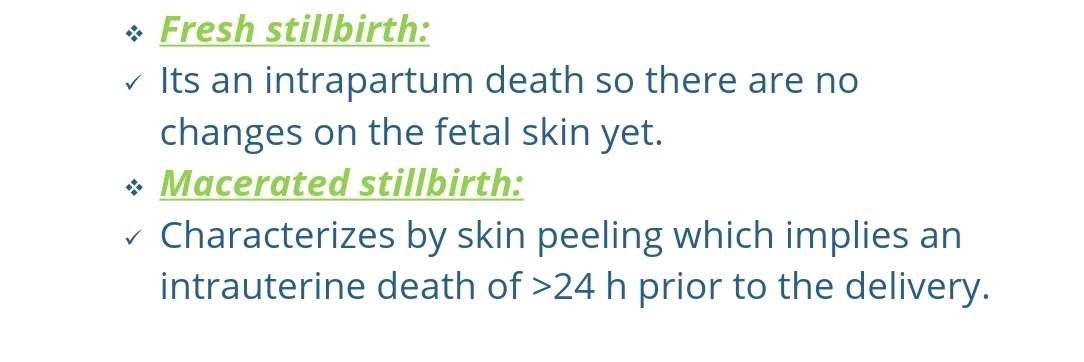 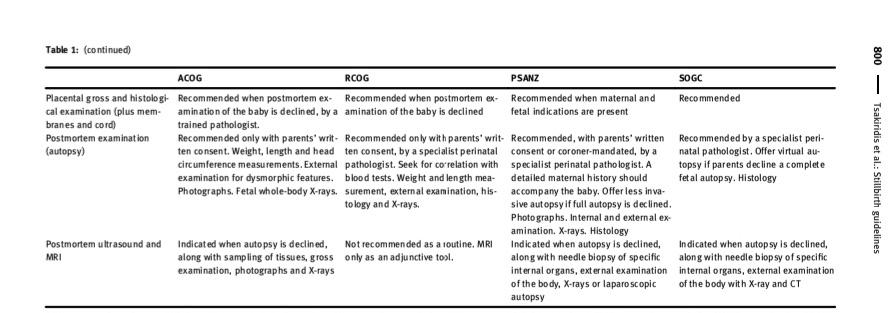